Literary devices 	and terms
Learning Targets
I can define literary devices
I can demonstrate an understanding of the literary devices
I can incorporate literary devices into a creative story
Task
Poster must include:
Literary device
Definition
Example
Visual representation
You will each be assigned a literary devices
Individually, you will create a poster of that literary device
Work time Monday and 20 minutes Tuesday
Will present these to the class Tuesday
Halloween Literary Device Story
You are going to write a spooky Halloween story using at least five literary devices from the presentations
Word count: 500-750
Any characters, setting, point of view, plot
Work time Thursday and Friday
Due Friday by 10pm on turnitin.com
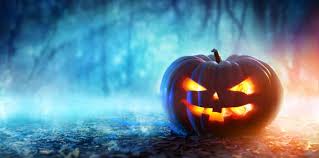 Older files
1. Allegory
When objects, persons, and actions in a narrative, are equated with the meanings that lie outside the narrative itself. 
Has both a literal meaning and symbolic meaning

Device used in a story, poem, painting, or drawing.
Examples
Animal Farm--Russian Revolution	
Lord of the Flies—without civilization, savagery (spiritual/abstract allegory)
Avatar– West, environmental damage
2. Metaphor
A figure of speech in which a term or phrase is applied to something to which it is not literally applicable in order to suggest a resemblance
love is a rose
it's raining cats and dogs
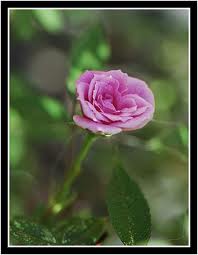 Mixed and Extended Metaphor
Mixed metaphor: combination of metaphors that does not make sense
Once the bowling shoe is on the other foot, look who's the good cop and look who's the bad cop.
Extended metaphor: a metaphor that continues into the sentences that follow. 
“The seeds have already been sown", an extension could be "It remains to be seen whether weeds or flowers will spring forth."
3. Allusion
A brief reference to a person, place or event, or to another literary work or passage.  It is left to the reader or hearer to make the connection 

Examples:
To act or not to act, that was Bob's dilemma
Christy didn't like to spend money. She was no Scrooge, but she seldom purchased anything except the bare necessities
Allusion
Mythological: allusions are specifically from mythology (Zeus, Achilles, etc.)
Historical: something that alludes to something in history 
Literary: allusion is a reference to a work of art, music, history, religion, or another work of literature within a piece of literature (Peter Pan syndrome)
Religious: when someone is referring to the Bible (Lincoln: “4 score and 7 years ago—score is used instead of blank year)
4. Personification
Giving human qualities to animals or objects 
Jovial sun
Artistic moon
Maybe the sky didn't look the day she fell down (pg 59)
5. Simile
Directly compares two different things, usually by employing the words "like", "as", or "than".

Fast as a lion, flopping like a fish
Metaphor vs. Simile
“Chris was a record-setting runner as fast as a speeding bullet." 

"When Chris ran, he was a speeding bullet racing along the track."
6. Hyperbole
Use of exaggeration in literature or poetry

Used to create strong feelings
The bag weighed a ton
7. Oxymoron
Figure of speech with contradictory terms

Smart Cougar 
living dead
old news
open secret
bittersweet
8. Paradox
A seemingly true statement or group of statements that lead to a contradiction or a situation which seems to defy logic.

Statements appear to contradict each other 
Also known as a contradiction
Examples…
I must be cruel to be kind 
Going to war to create peace
Going back in time to kill yourself
9. Symbol
Something that represents an idea, person, thing, place, in literature
Gives meaning to something
A crucible: is a heat resistant container used to test the purity of certain substances via high temperatures.
Colors, objects….white, cross, fire, red
10. Foreshadowing
An advance sign or warning of what is to come in the future
11. Motif
Any recurring element that has symbolic significance in a story
Visualizes and dramatizes the theme
Ex in The House on Mango Street
Women in windows, names
12. Satire
Used to ridicule or make fun of human vice or weakness, often with the intent of correcting, or changing

Can be funny, but its aim is not to amuse, instead to arouse contempt or disgust
Examples
Parody: a mimicry/mocking of an established concept, idea, or a person 
Colbert Report, South Park
Sarcasm: sharp, biting, or witty remark
Understatement: contains an expression of less strength than what would be expected
Monty Python clip
13. Irony
The use of words to convey a meaning that is the opposite of its literal meaning
You work all weekend? How nice!
What a beautiful view! (looking down into a dumpster)
The unsinkable Titanic sinking
The firehouse burned down
Types….
Dramatic: is inherent in speeches or drama and is understood by the audience but not the characters
Situational: involving a situation in which actions have an effect that is opposite from what was intended
Verbal: a person says/writes one thing and means another, opposite of the literal meaning
14. Imagery
Use of details and descriptors to create a mental or sensational image in the mind of a reader
A way to show the reader instead of just telling them
15. Repetition
The return of a word, phrase, or motif in any form of literature.
Repetition brings comfort, order, and/or special meaning to a poem.
16. Flashbacks
Flashbacks to previous events split up present-day scenes in a story, usually to build suspense toward a big reveal. 
Show things that have already happened.
17. Juxtaposition
Places two or more dissimilar characters, themes, concepts, etc. side by side, and the profound contrast highlights their differences.